Establishing a Smoke-free 2030 Fund
Dr Henry Featherstone 
Policy Advisor
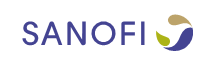 What’s the problem?
Without much faster declines in smoking UK Government's Smoke-free 2030 ambition won’t be achieved in the most deprived communities until 2045:
450,000 households and 260,000 children in tobacco poverty  

Pre-Covid government promised to consider a US style ‘polluter pays’ approach to funding tobacco control
Public health measures chronically under funded pre-Covid. 

Covid saw Government borrow £303 billion (14.5% of GDP) in 2020-2021:
Post-Covid new sources of funding for tobacco control essential

Tobacco company oligopoly in the UK market with estimated profits of £900M and margins of up to 70%:
 Companies ‘over-shifting’ by increasing prices alongside excise duty escalator
What could be done?
Pharmaceutical company profits on the sale of branded medicines to the NHS are heavily regulated, with repayment to DHSC:
Profit control scheme in operation since 1957
Typical repayment £560M per annum  

DHSC has expertise in monitoring company profits & closing loopholes through evolution of the pharmaceutical scheme:
Specific allowances encourage desired behaviour e.g. innovation and R&D

Brexit gives UK Government freedom to set tobacco prices:
Excise duty and VAT currently make up ~90% of tobacco price
Profit cap & price control scheme for tobacco
The objectives of the proposed scheme are:

To control the market power and limit the profits of tobacco companies operating in the UK
Annual Financial Return for top 4 tobacco companies
Suggested 10% profit for tobacco companies, whereas 17-21% for pharma
Implemented as simple sales-based levy

Shift tobacco company behaviour to focus on e-cigarettes and vaping products
Need to ensure exemptions don’t  distort new markets 

Raise funds to fund the Smoke-free 2030 ambition, plus other public health initiatives 
Could raise £700M: Smoke-free 2030 fund £315M p.a., 
£385M ‘surplus’ for public health initiatives
What should happen next?
Forthcoming NHS Bill would require just 10 paragraphs of primary legislation to give the SoS profit & pricing powers over the tobacco industry:
Public support for producer ‘polluter pays’ approach with tobacco

Secondary legislation could be designed & refined with DHSC expertise and learnings from the pharmaceutical scheme:
Important information gathering powers e.g. cost of goods, distribution
Publication in aggregate form for Parliamentary Committee review

New Office for Health Promotion in DHSC would be key organisation to oversee administration of Smoke-free 2030 Fund:
Consider how to fund the post-2030 position